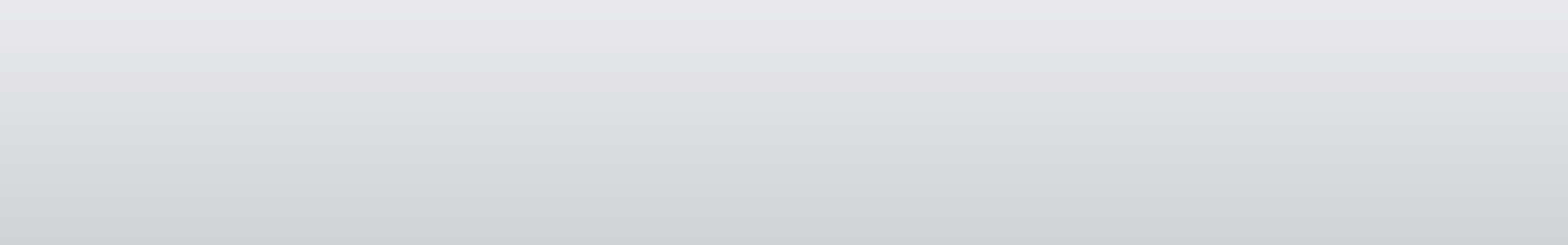 Mise à jour 29/08/2024
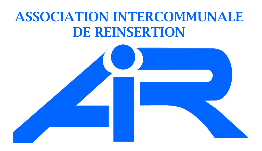 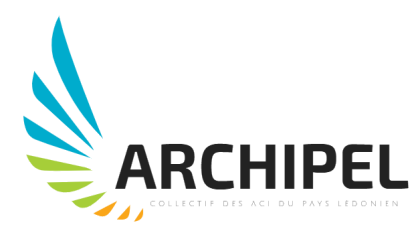 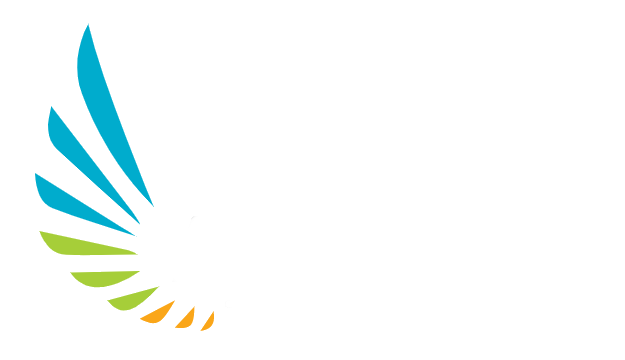 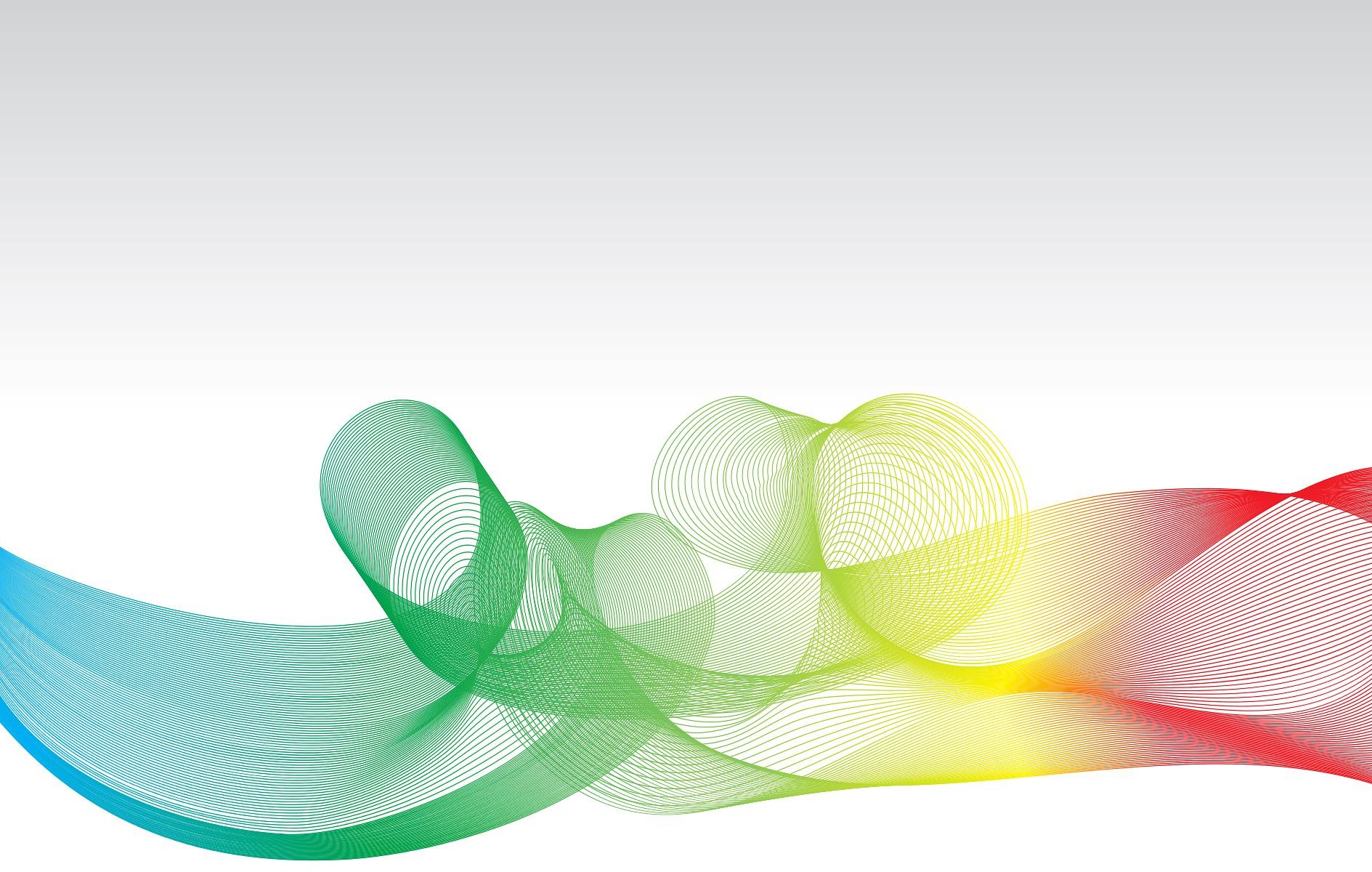 DÉVELOPPEMENT DES COMPÉTENCES DES ENCADRANTS
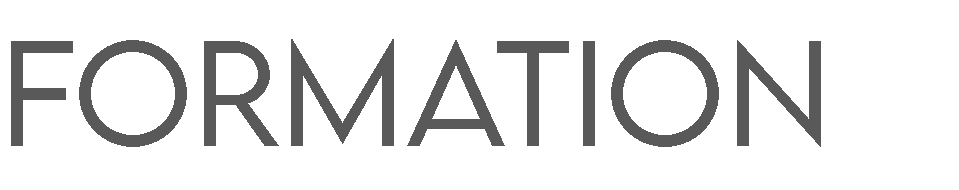 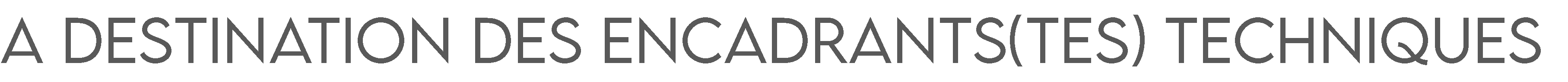 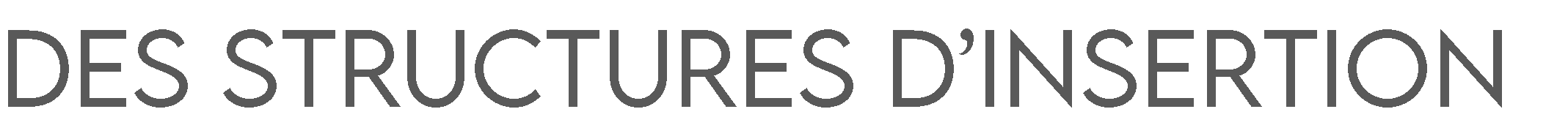 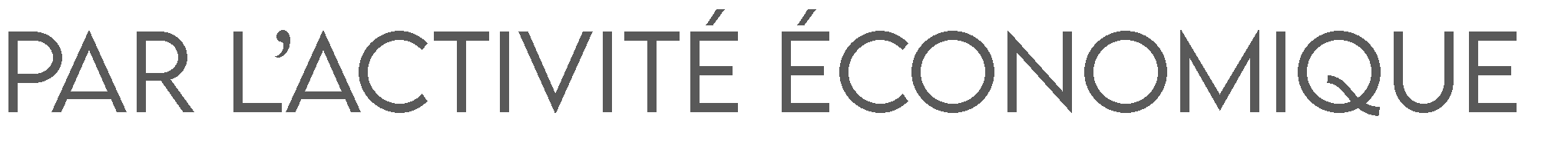 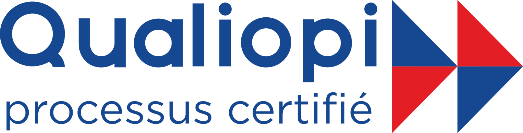 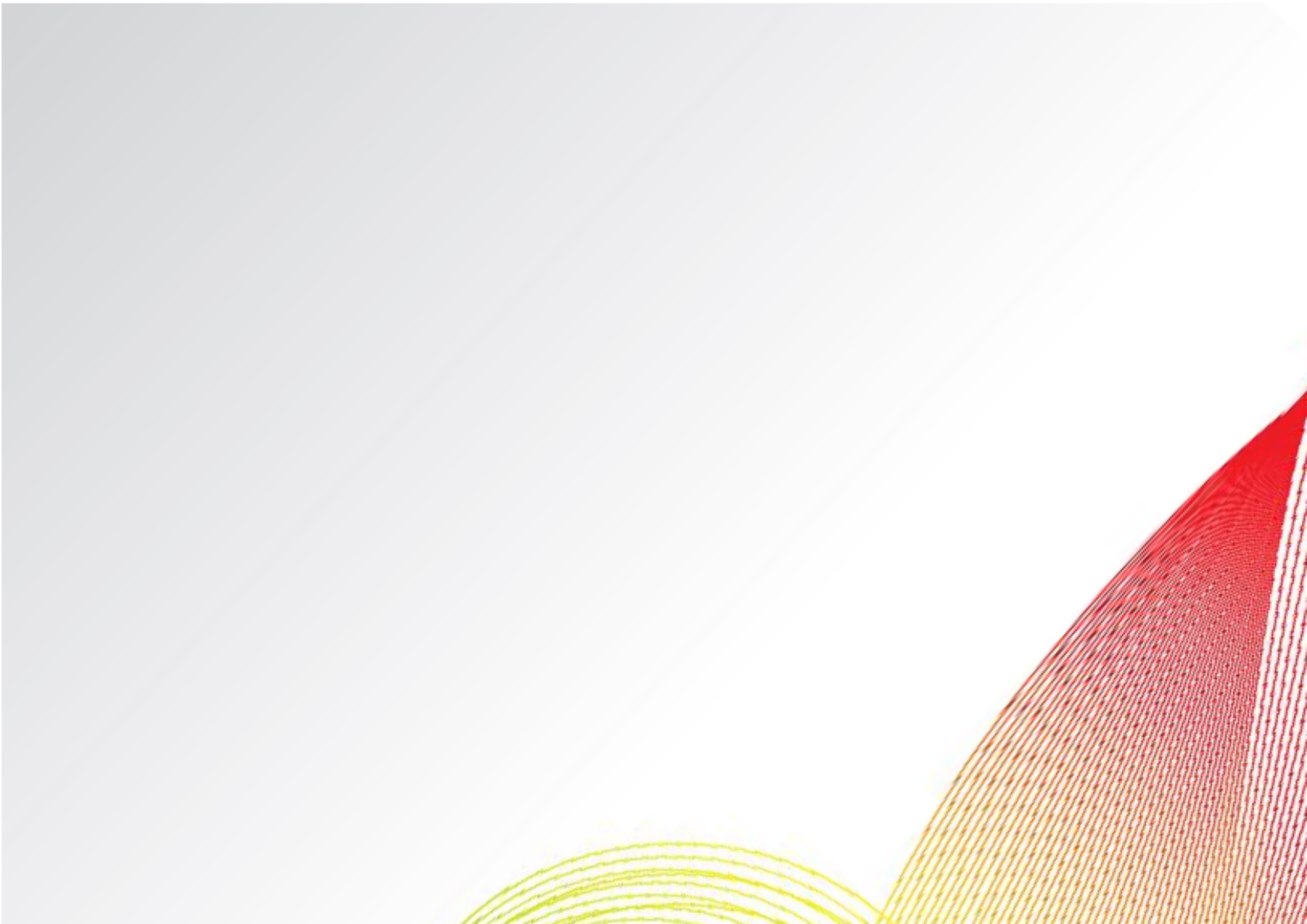 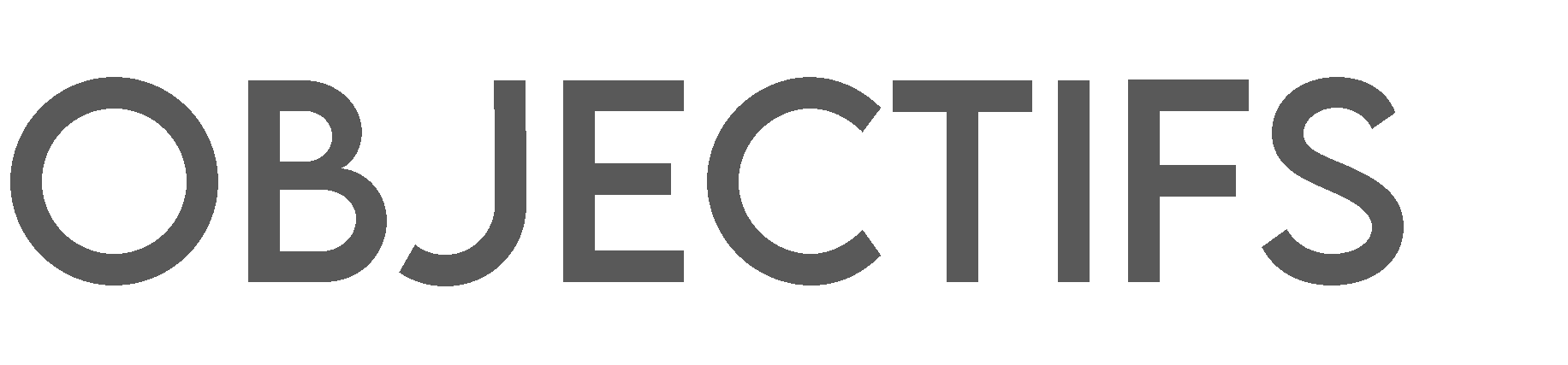 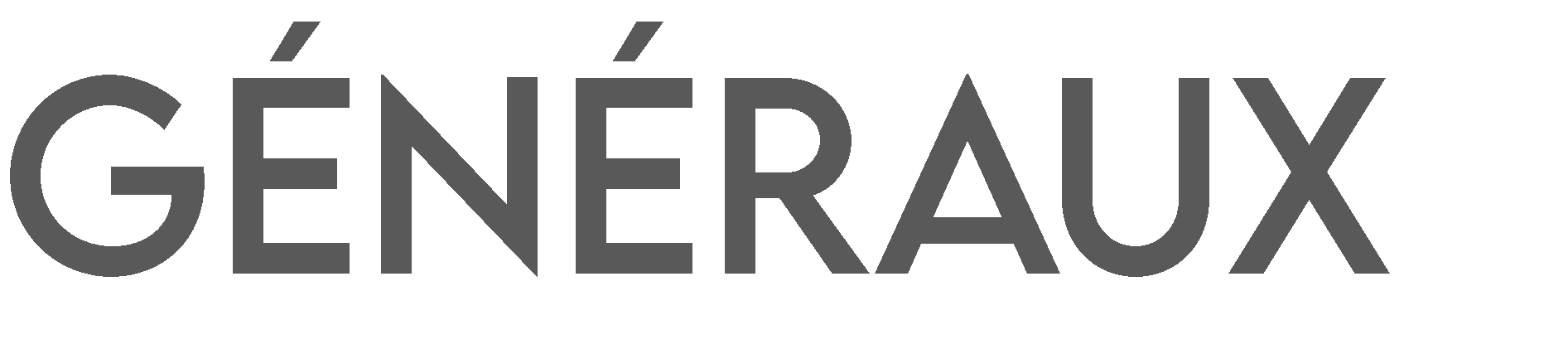 Approfondir les savoirs, savoirs faire et savoirs être liés aux missions d’encadrement ;
Apprendre et développer des stratégies collectives de réflexion et de créativité pour faire face aux situations de travail complexes ;
Développer une qualité réflexive sur des situations professionnelles réelles ou
potentiellement observables, permettant de se positionner dans une situation de travail complexe


Cette formation est à destination des encadrants techniques en poste dans des structures d’insertion.
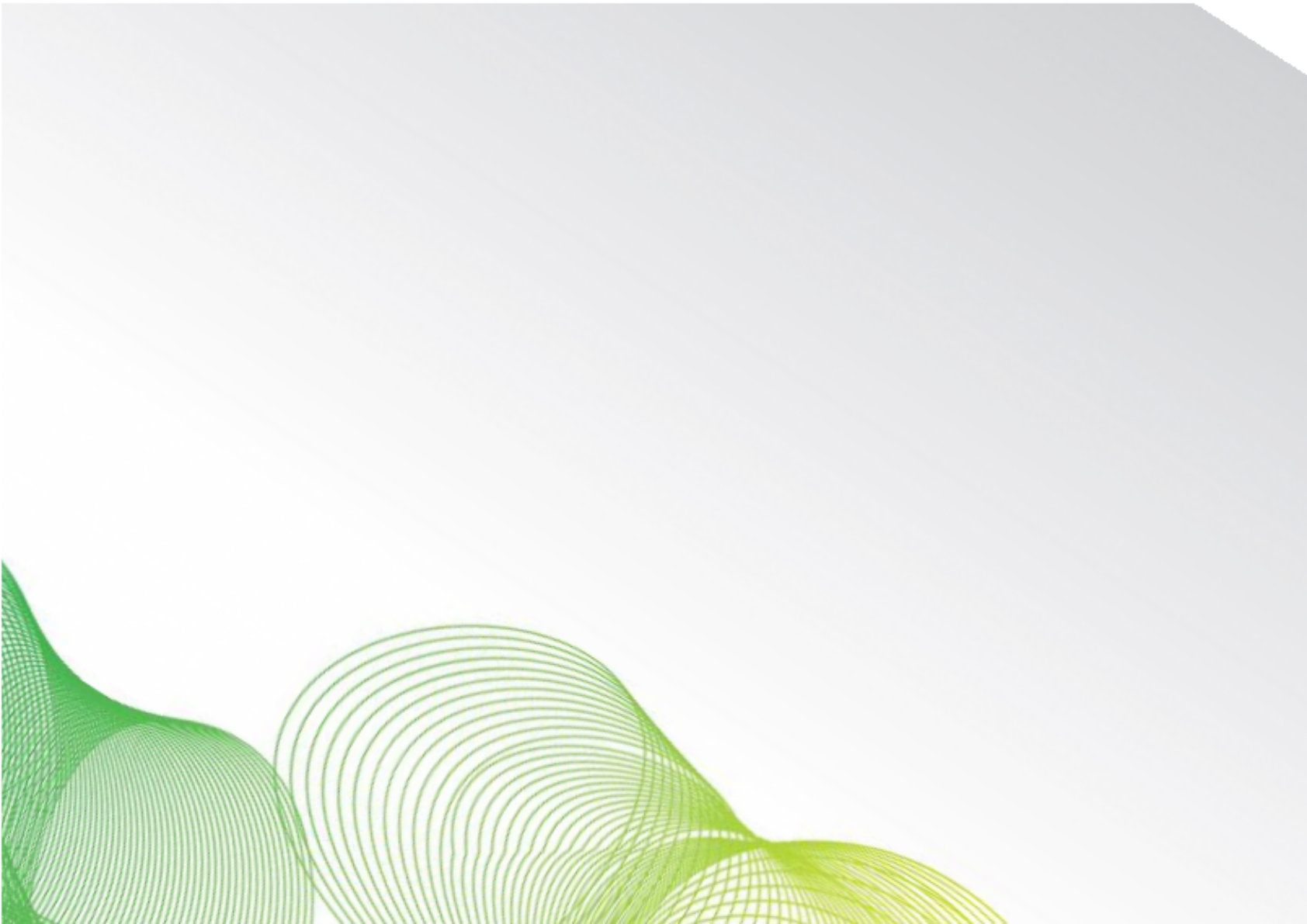 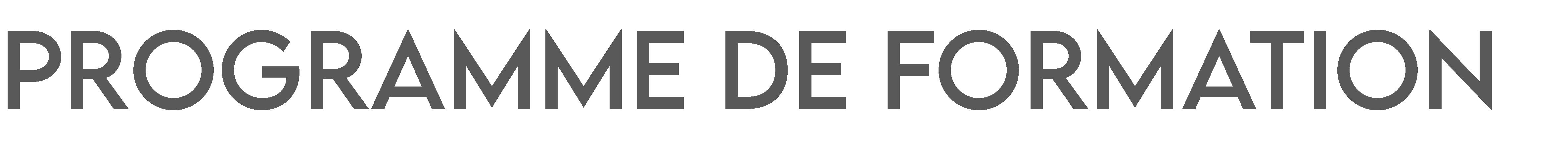 La formation se déroule sur 4 séances de 3 heures. Chaque groupe est constitué de 10 stagiaires maximum.
La première séance de travail est toujours consacrée à la mise en place du cadre du déroulement de la formation :
Les attentes des structures
Les objectifs généraux de la formation
Les attentes des participants


L’intervenant veille à faciliter la parole et la circularité des échanges afin de favoriser une dynamique de réflexion mutuelle et de coopération.
Le processus pédagogique se déploie selon des approches croisées à partir de la sociologie, de la psychologie sociale et de la systémie pour penser les situations complexes de travail.
La démarche systémique, par son approche d’ensemble, s’appuie sur les compétences et ressources des participants et les amène à porter un regard global sur les situations en prenant en compte le contexte dans lequel elles s’inscrivent.
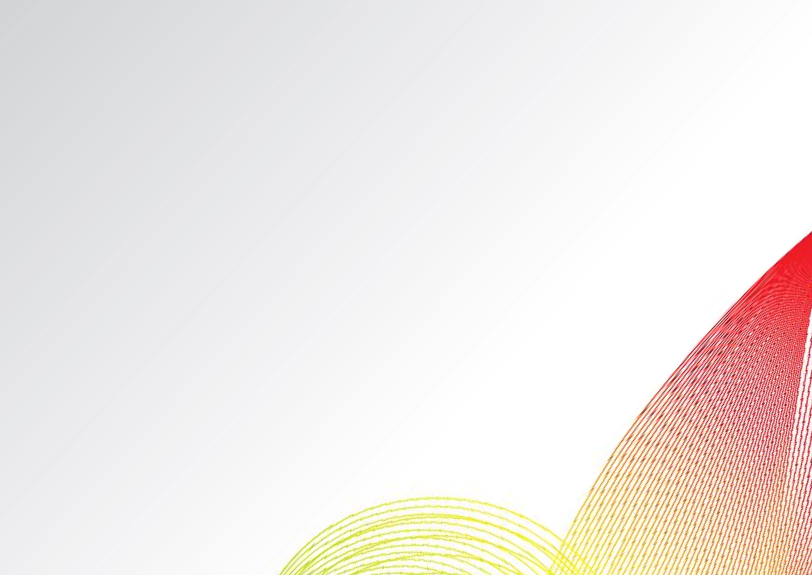 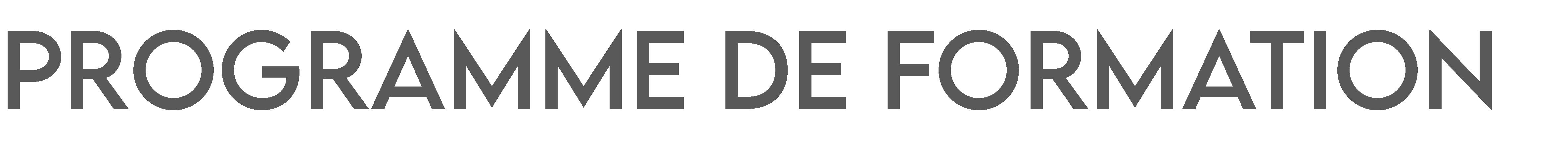 2 thématiques abordées :
La notion de Communication Non Violente (CNV).

Contenu:
Définition
Origine de la CNV
Les composantes de la CNV: observation; sentiment; besoin; demande

Moyens et support: PPT, exercices de mise en situation issu du livre de Marshall B. Rosenberg « Les mots sont des fenêtres (ou bien des murs) ».

Objectifs à l’issu de la formation:
Être plus à l’écoute de soi et de l’autre 
Identifier ses besoins et les formuler de manière bienveillante
Formuler une demande/recevoir une critique
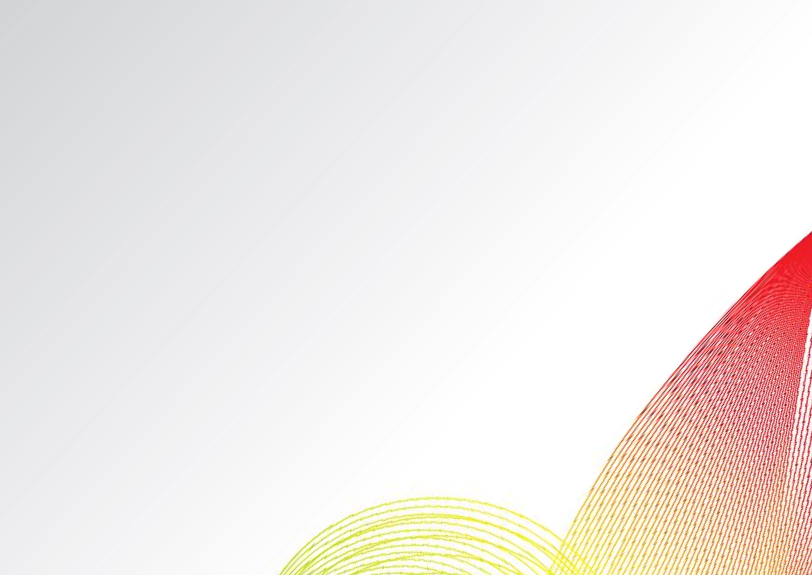 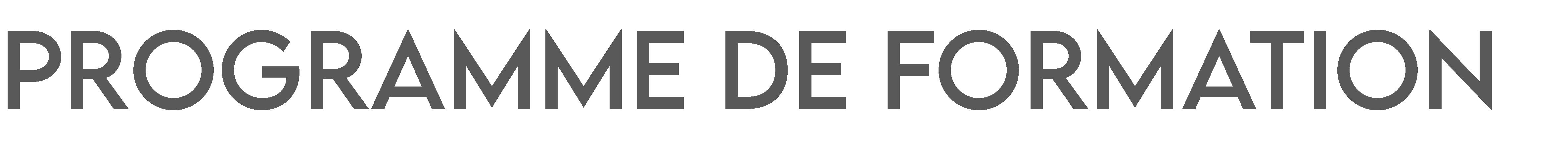 Le stress et les émotions au travail 

Contenu:
Définition du stress 
Les catégories de stress 
Distinction stress et Burn-out 
L’historique concernant les émotions au travail
L’intérêt de les prendre en considération
Les émotions: définitions
Les émotions comme outils de travail 

Moyen et support: PPT

 Objectifs à l’issu de la formation: 
Prendre du recul dans les situations de stress
Réguler ses émotions
Communiquer ses besoins de manière non violente


Un questionnaire bilan est envoyé à chaque participant.
Un échange avec les référents de structure sera effectué à l’issu de la formation dans le but d’obtenir les retours des structures concernées et éventuellement envisager une suite à la formation.
La responsabilité pédagogique et l’animation de cette action de formation relève de la responsabilité de 	l’intervenant sous le contrôle de AIR.
Une feuille de présence est émargée à chaque séance.

Les outils et documents utilisés lors des séances de travail seront transmis par mail à l’issue de la 	formation
Lieux possibles :
(les horaires et lieux de formation seront confirmés par la convocation envoyée par mail en amont)
Salle de réunion ELAN EMPLOI LONS-LE-SAUNIER
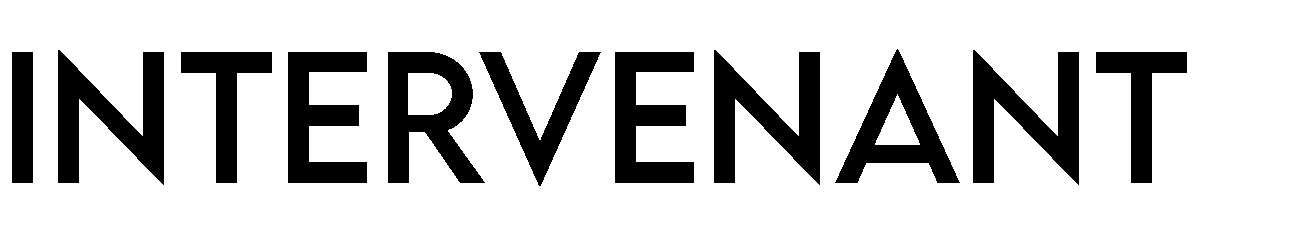 Mélanie COMTE (ARCHIPEL)

Contact :
Baptiste DENIS (AIR) 03 84 82 22 43 80
ass.air@orange.fr